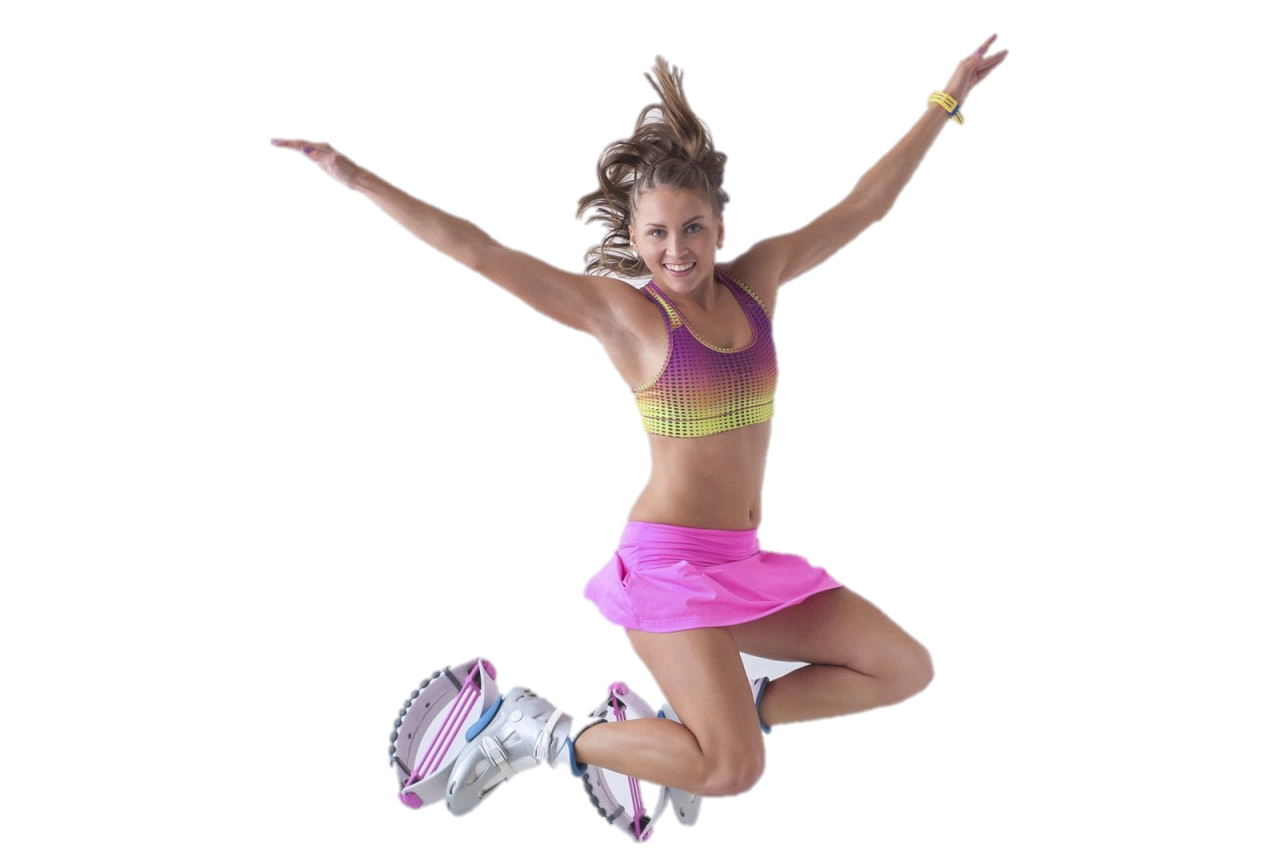 Kangoo jumps  в школе
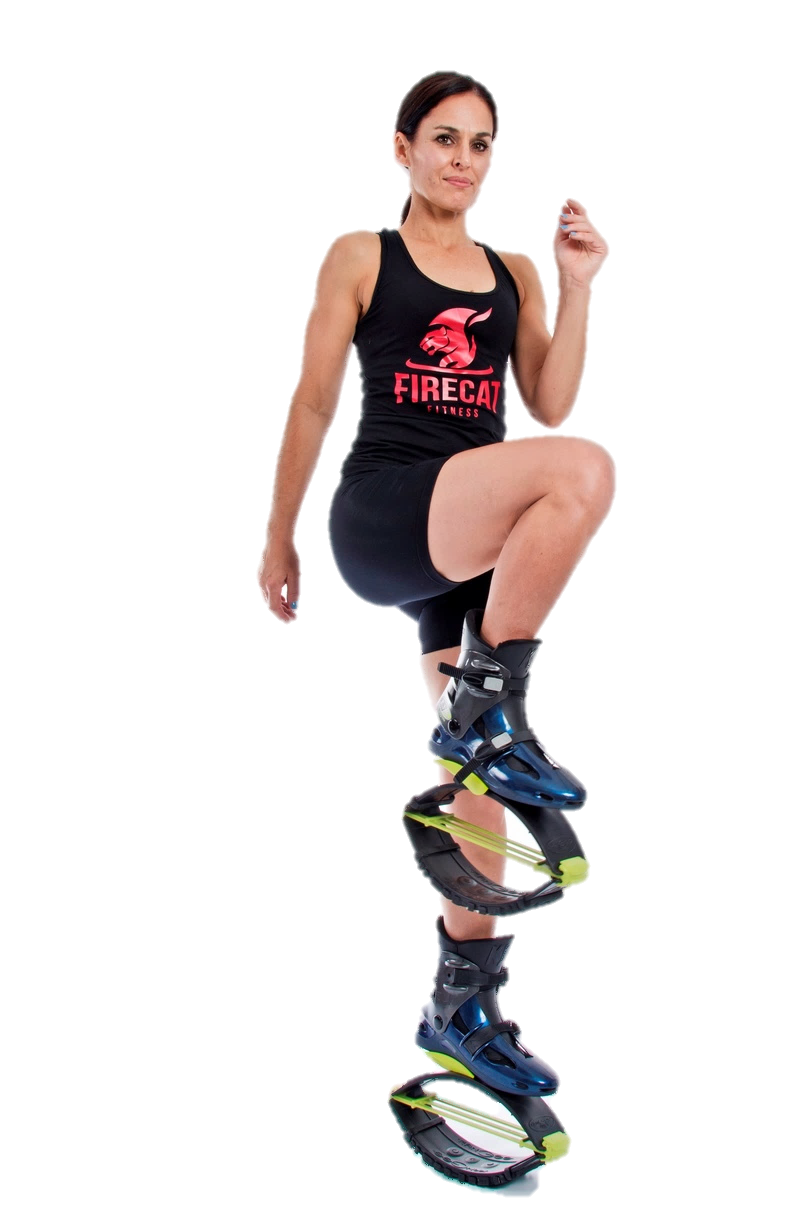 Kangoo Jumps представляет собой занятия аэробными упражнениями в специальной обуви на пружинящей платформе.
Составные части ботинка
Вес ботинка: 1-2 кг
Внешний ботинок
Внутренний ботинок (носок-вкладыш)
Крепления
Поддерживающая пластина
Дуги
Т-пружина
Двойной ускоритель
Нескользящая подошва
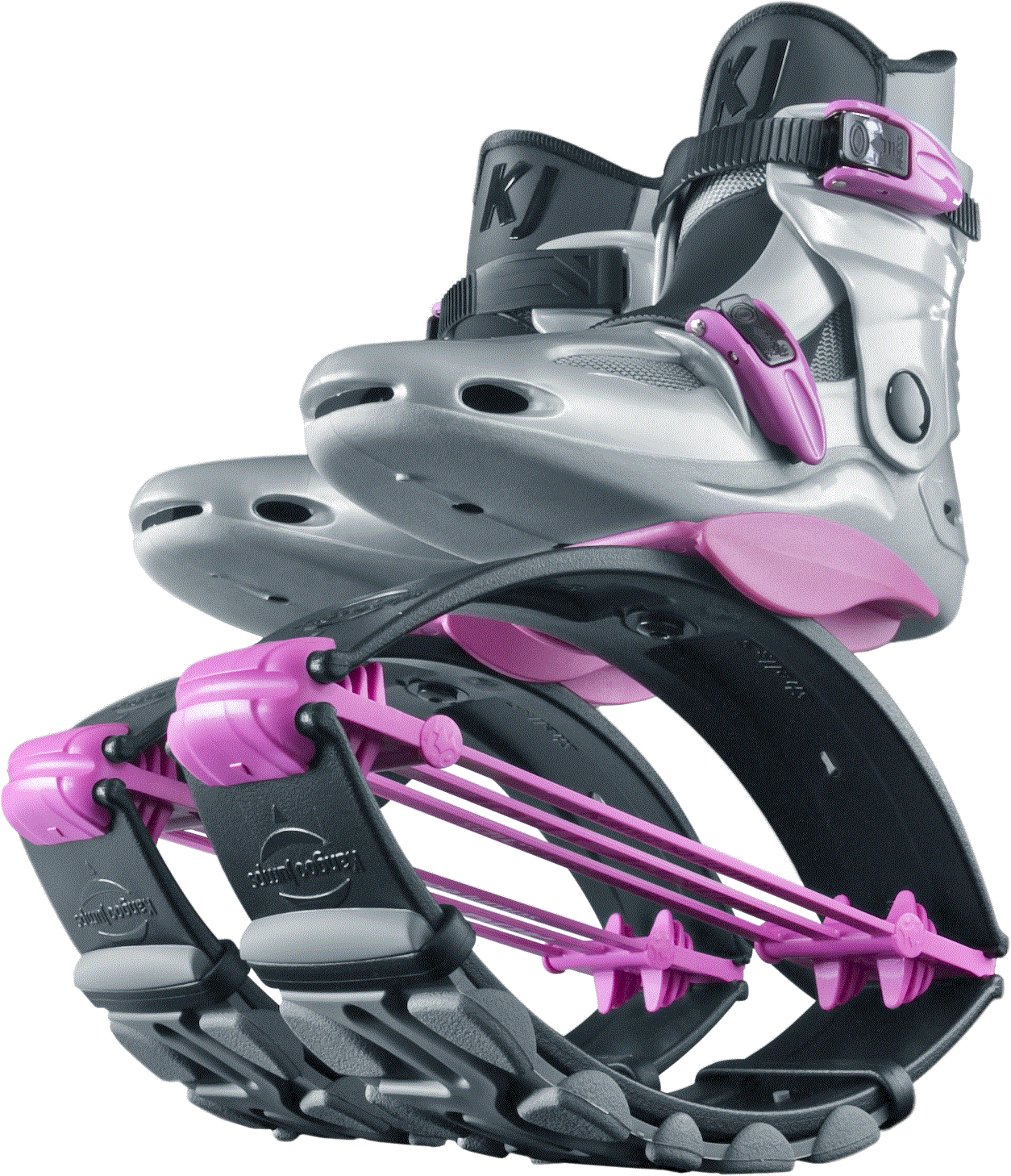 Существует 5 основных направлений Kangoo Jumps:
Существует 5 основных направлений Kangoo Jumps:
Kangoo Power
Kangoo Boot Camp
Kangoo Discovery
Kangoo Dance
Kangoo Kick and Punch
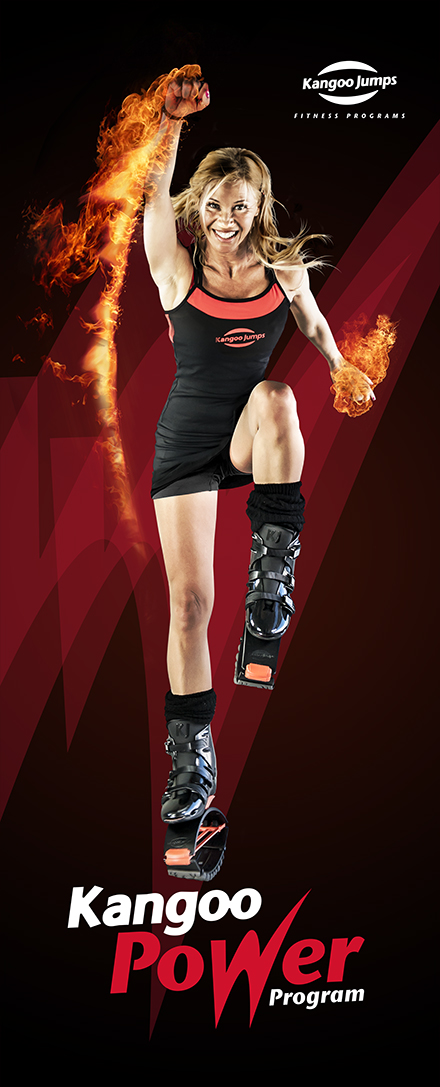 Kangoo Power – основная тренировка Kangoo Jumps. 
Kangoo Power — это взрывная программа, разработанная специально для одновременного роста мышечной массы и кардио-выносливости. Основные движения в Kangoo Power достаточно просты, не включают в себя элементы сложной хореографии и выполняются по нарастающей - интенсивность увеличивается с каждым занятием.
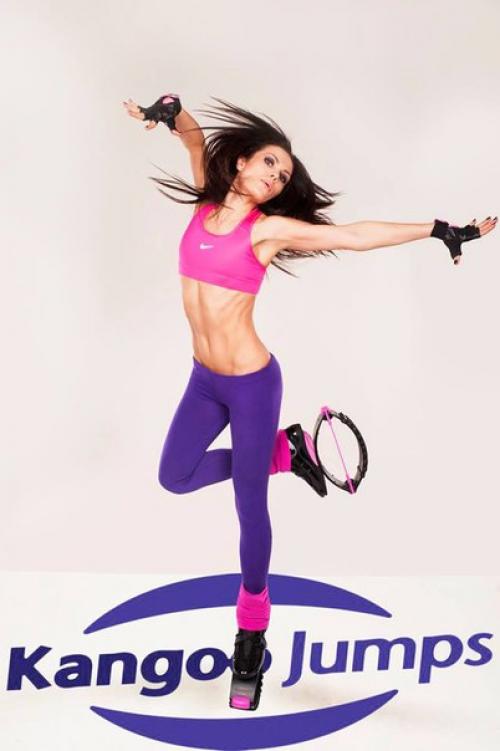 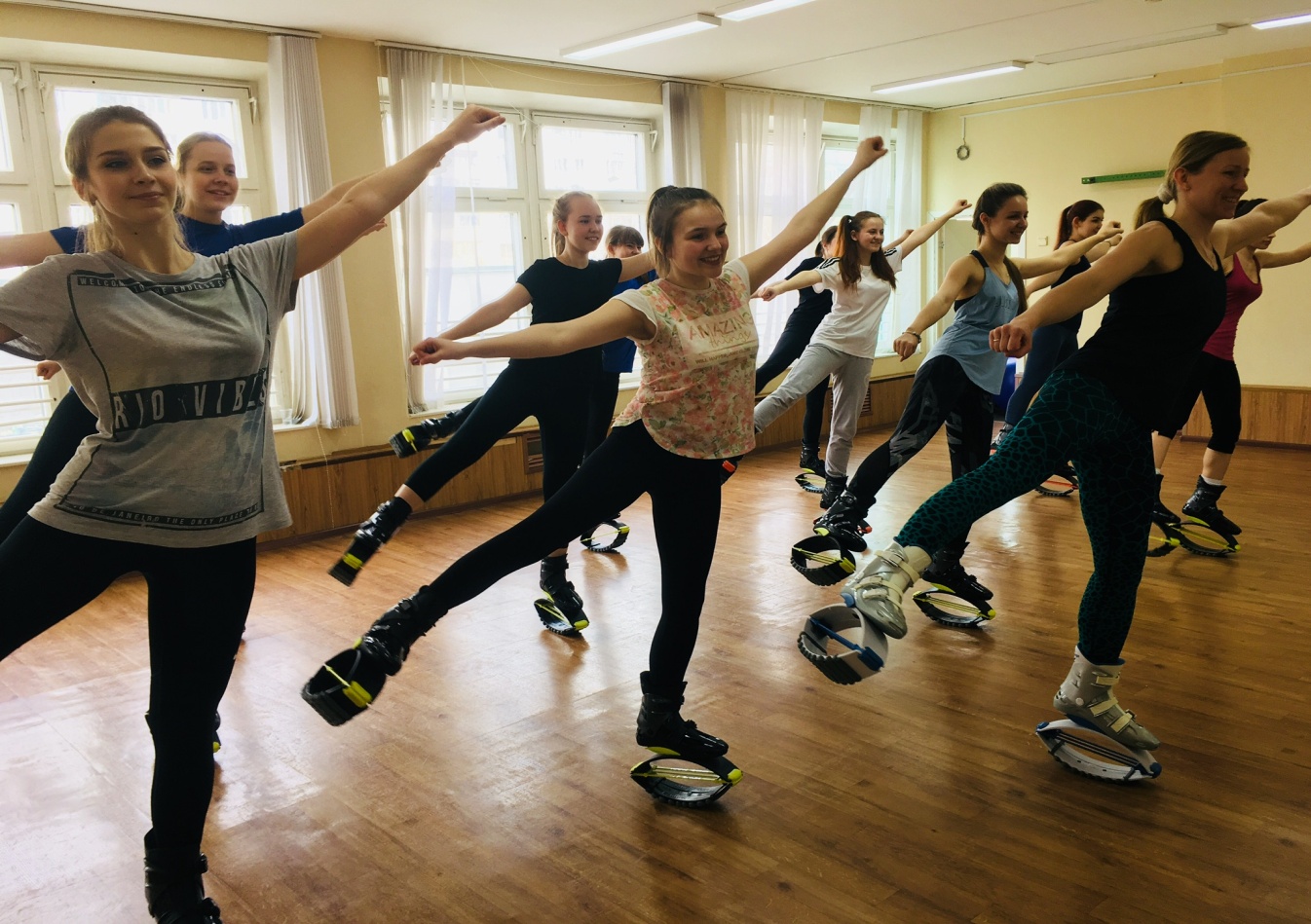 Kangoo Power
На уроках физической культуры, в рамках вариативной части программы,  учащиеся осваивают различные виды аэробики: базовая, фитбол  и степ аэробика.

К 11 классу девушки уже знакомы со всеми видами, с терминологией, базовыми шагами, и Kangoo Power является для них новым, интересным и вполне доступном видом. Как следствие, интерес к уроку значительно возрастает.
Структура урока Kangoo Power
При проведении урока Kangoo Power мы используем стандартную структуру, состоящего из трех частей: подготовительной, основной и заключительной. 
	Подготовительная (разминка)
Временные рамки: 5-10 минут
Комбинации движений, которые легко выполнять
Выполнение движений низкой интенсивности 
Движения ногами выполняются с любой амплитудой и в любом направлении
Постепенное увеличение частоты сердечных сокращений до 110-120 уд. в мин.
Структура урока Kangoo Power
Основная часть
Временные рамки: 30-45 минут
Разучивание комбинаций движений, совмещенных в блоки на 32 и 64 счета
Увеличение ЧСС до целевой зоны (до 160-170 уд. в мин.)

	Заключительная часть (растяжка)
Временные рамки: 5-10 минут
Низкоинтенсивные упражнения с движениями рук, дыхательные упражнения.
Растяжка мышц в статике  и динамике.
Снижение ЧСС до 80-90 уд. в мин.
Уникальные свойства:
позволяют избежать до 80% губительного воздействия на суставы;
сжигается до 25% калорий больше, чем при занятиях в обычных кроссовках.
Эффект от занятий:
улучшает работу сердечной и дыхательной систем;
улучшает композицию тела без травм суставов;
увеличивает мышечную силу; 
улучшает выносливость;
улучшает равновесие и осанку;
улучшает общее самочувствие благодаря активной выработке эндорфинов;
улучшает координацию.
Базовые шаги
подъем колена  (knee up – ни ап);
захлест голени  (curl);
подъем ноги в сторону (side - сайт);
прыжок ноги вместе - врозь  (jumping jack – джампинг джек);
маятник (pendulum - пендулюм)
Крест назад (cross back – кросс бек)
Крест вперед (cross – кросс)
Ножницы (scissors – сизерс)
Касание (touch – тач)
Базовые прыжки:
прыжок на одной ноге или подскок (базовый бег, маятник);
прыжки с подъемом ноги (подъем ноги в сторону, подъем колена, захлест голени);
прыжки на обе ноги (разножка « ножницы»).
Правила эксплуатации:
ноги на ширине плеч;
вес на середину ботинка;
колени слегка согнуты;
мышцы пресса напряжены;
сохраняем правильную осанку;
колени и стопы находятся на одной линии;
подъем ноги не выше параллели пола (не выше 90°)
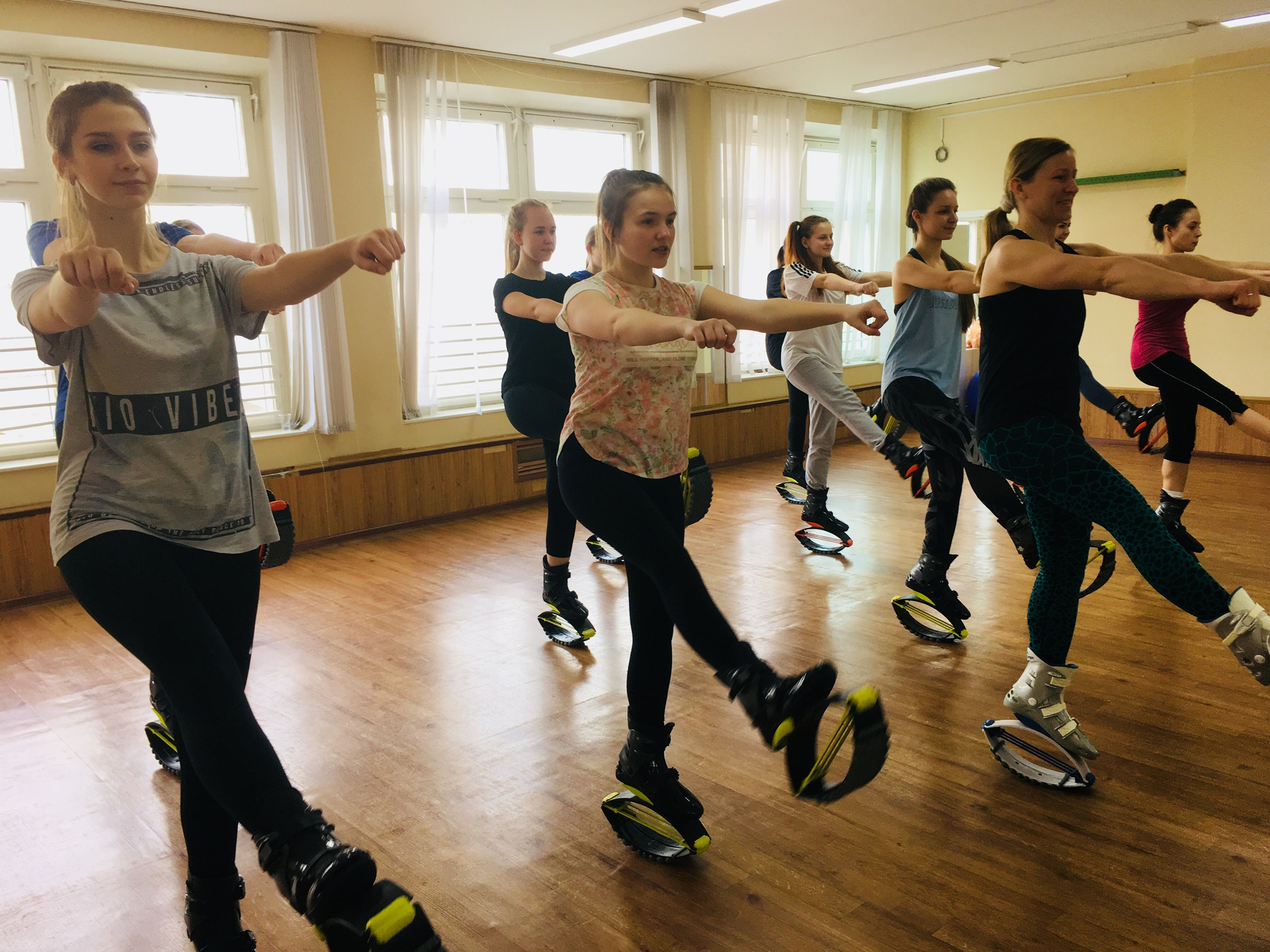 Благодарю за внимание!